Gmail
إضافة حساب الـ Gmail إلى الـ Mobile
إرسال الملفات عن طريق Mobile
علي شامل الجبوري
شعبة الموقع الالكتروني
إضافة حساب الـ Gmail إلى الـ Mobile
خطوات أضافة حساب الـ Gmail إلى الـ Mobile

 الذهاب إلى أيقونة Settings والتي هي دائماً بالشكل الآتي

 من قائمة الـ Settings نختار أيقونة Accounts 		 من قائمة Accounts نختار Add account
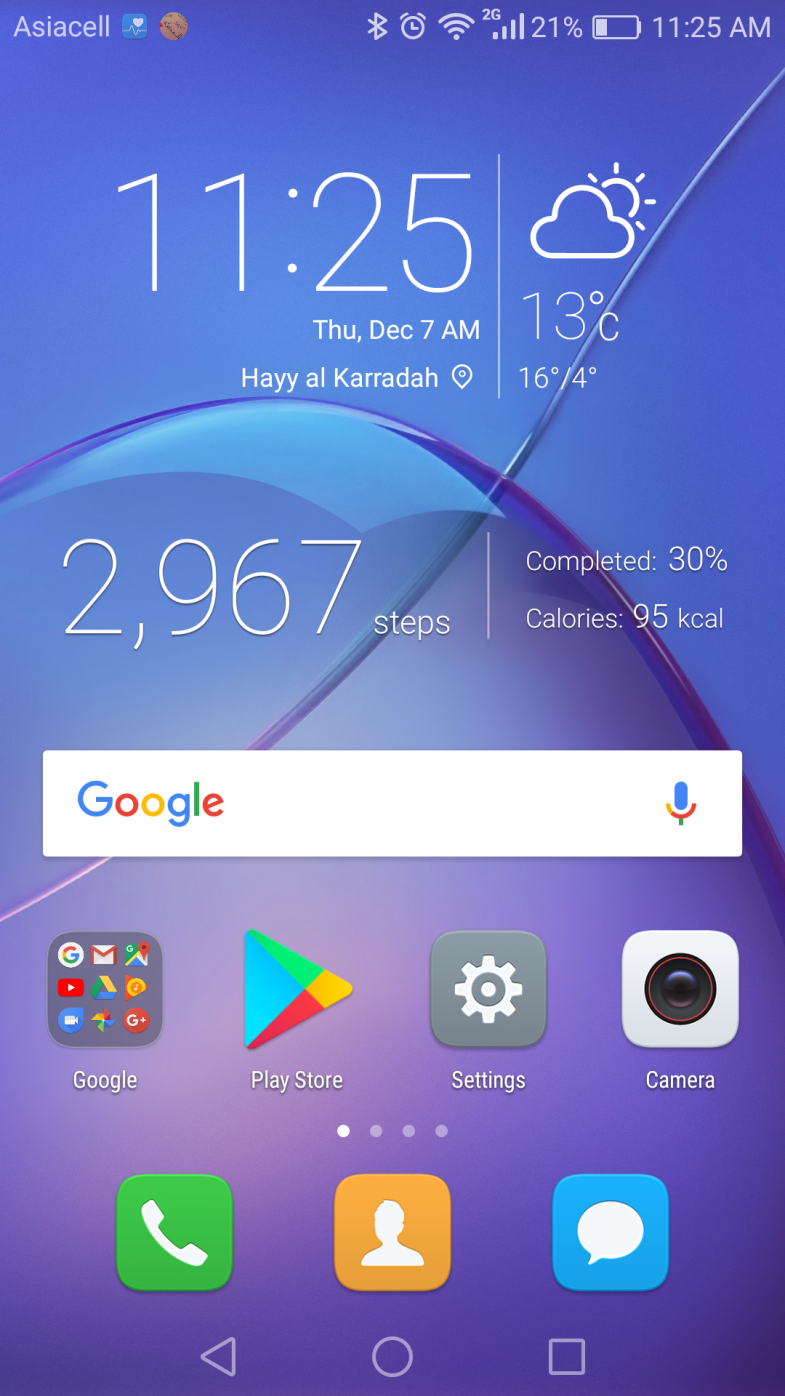 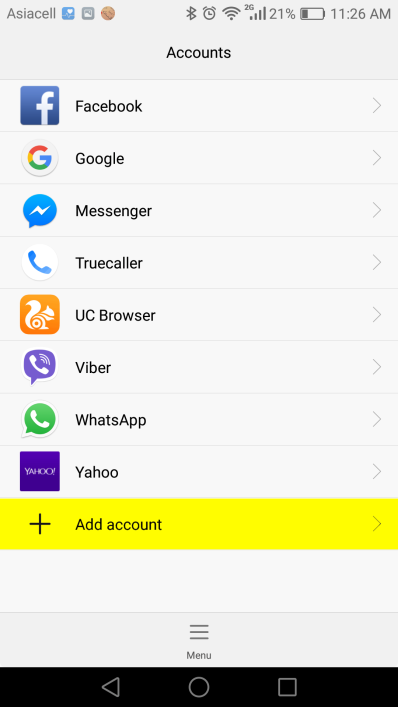 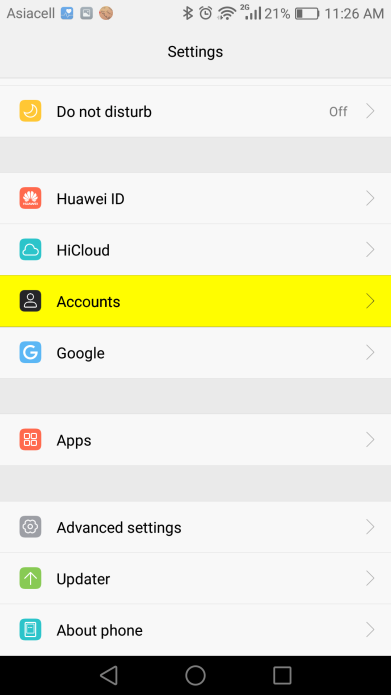 إضافة حساب الـ Gmail إلى الـ Mobile
نختار Google 		   سوف يقوم الجهاز بطلب الرمز السري للجهاز
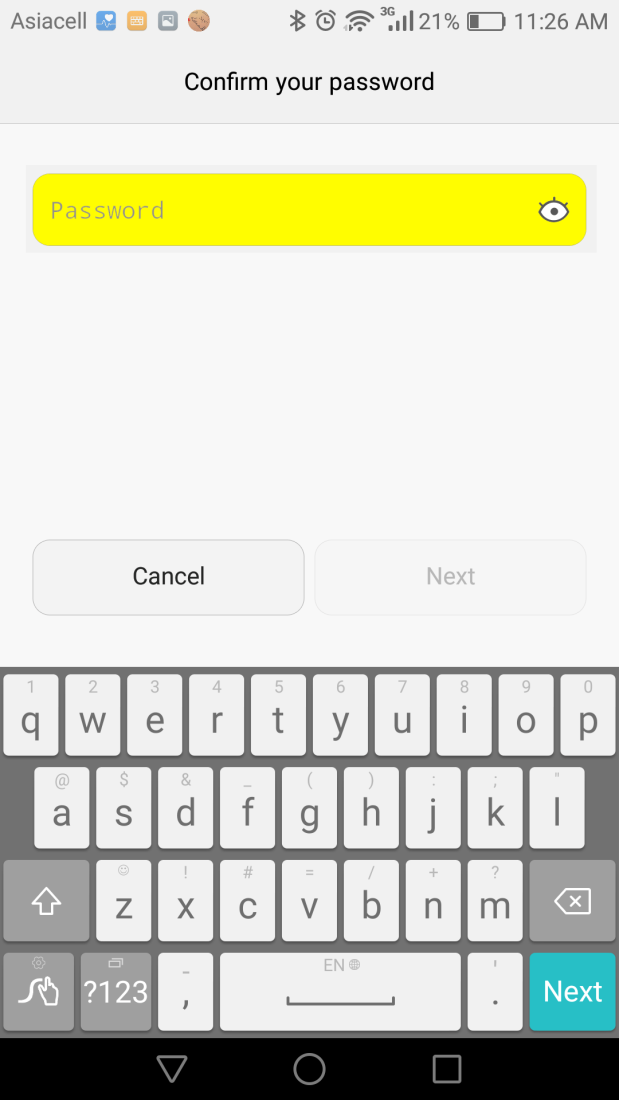 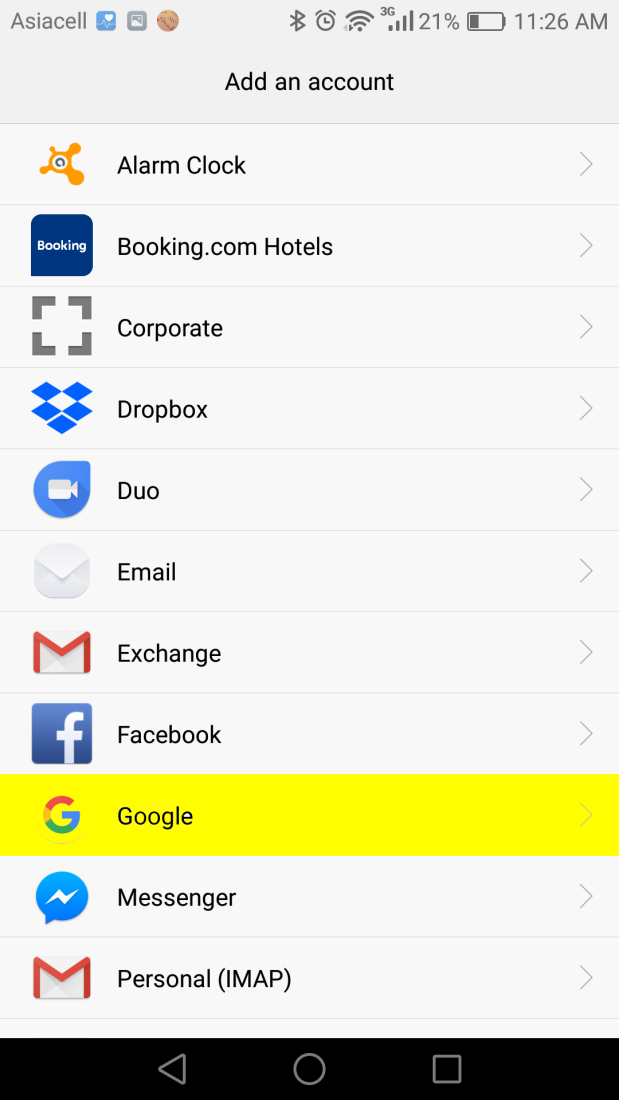 إضافة حساب الـ Gmail إلى الـ Mobile
نقوم بإدخال الأيميل المراد أضافته		                    نقوم بإدخال الباسورد
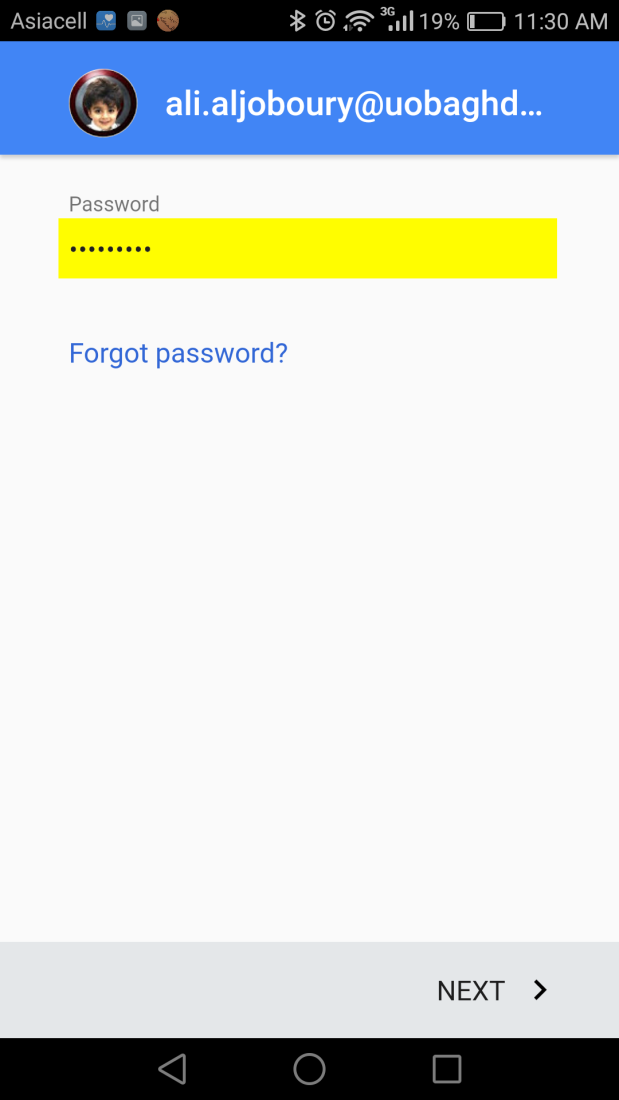 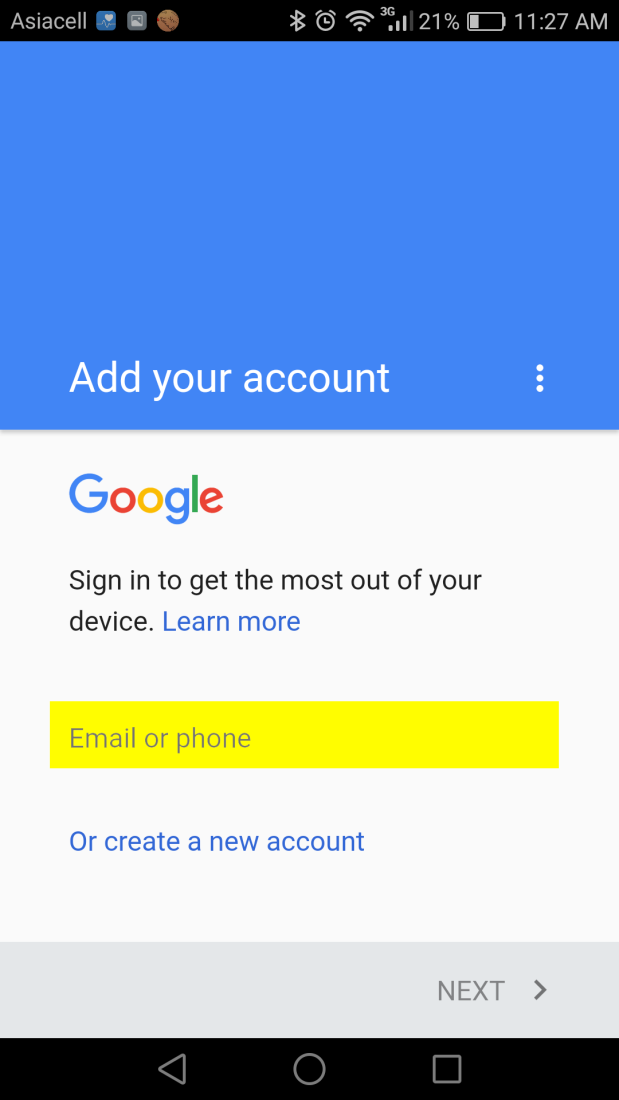 إضافة حساب الـ Gmail إلى الـ Mobile
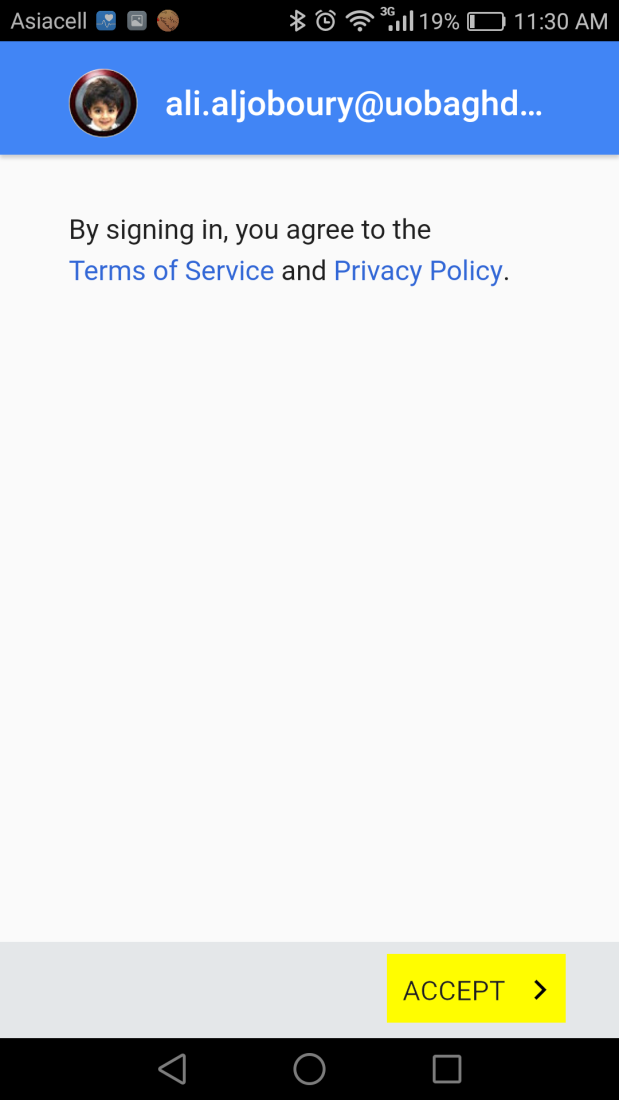 تظهر رسالة (الموافقة على شروط ... الخ) نضغط Accept
قد يطلب رقم الموبايل حيث يتم إرسال كود على شكل رسالة نقوم بإضافة الكود في المكان المخصص له وبذلك يتم التفعيل>
إرسال الملفات عن طريق Mobile
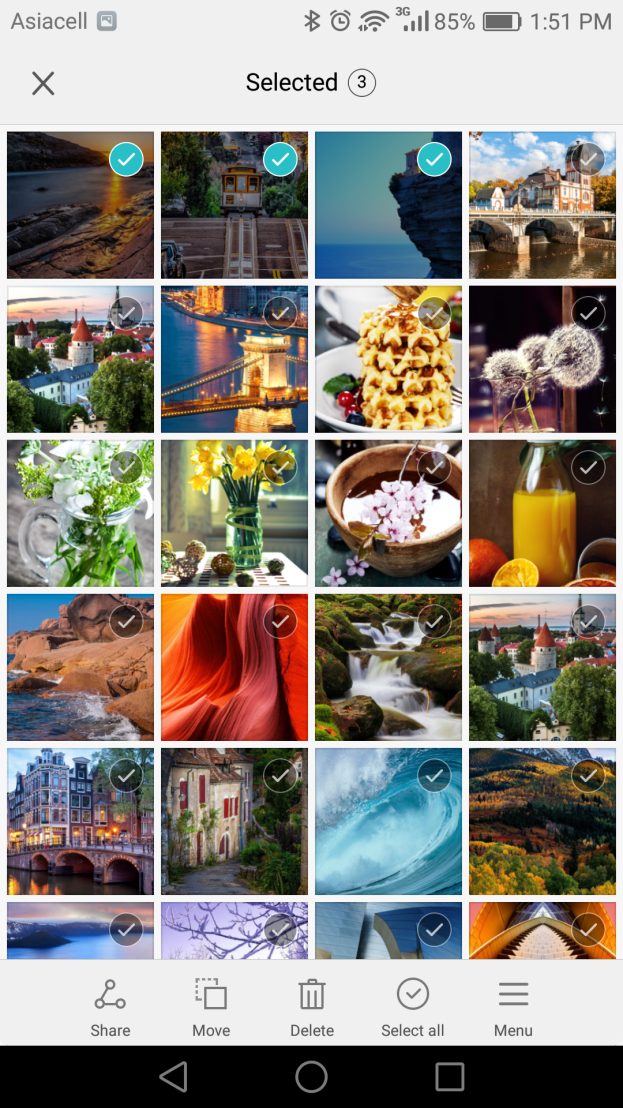 لغرض إرسال الملفات عن طريق الموبايل يتم ذلك بالذهاب إلى الملف المراد وتظليله وكما في الشكل التالي:
إرسال الملفات عن طريق Mobile
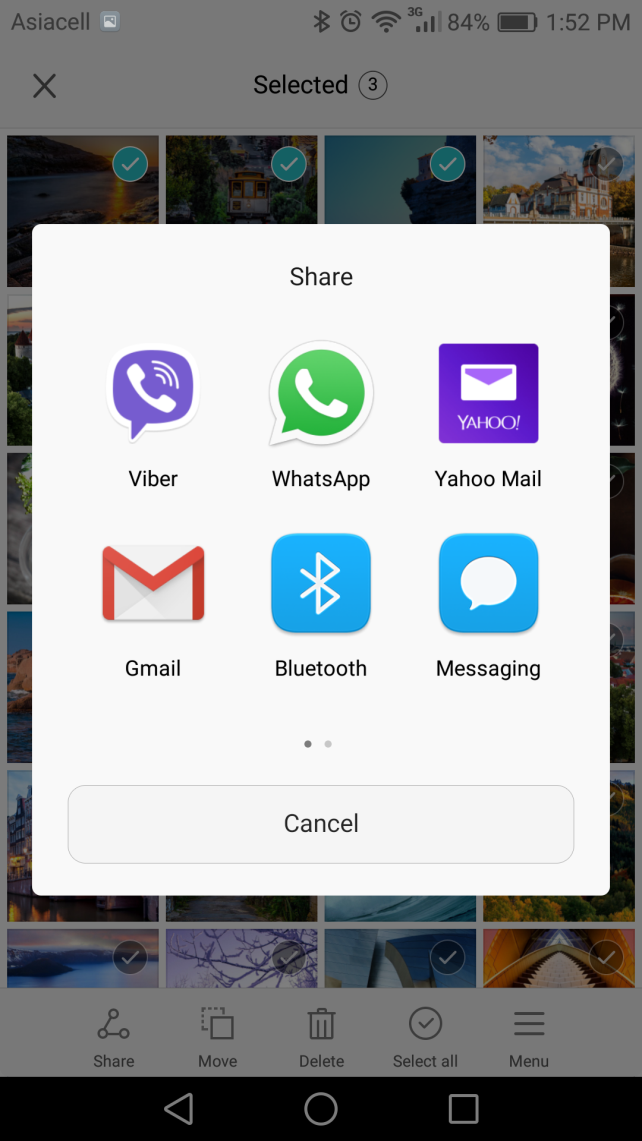 الذهاب إلى أيقونه       المشاركة واختيار Gmail وكما في الشكل الآتي
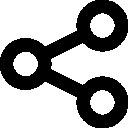 إرسال الملفات عن طريق Mobile
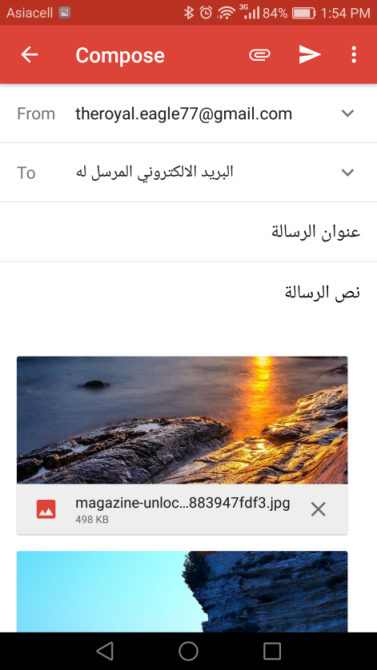 يظهر الشكل التالي
 
نقوم بكتابة عنوان المرسل في حقل     To:
كتابة عنوان الرسالة في حقل   Subject:
كتابة نص الرسالة
في أحالة إضافة ملفات مرفقة أخرى يتم ذلك عن طريق أيقونة Attach files
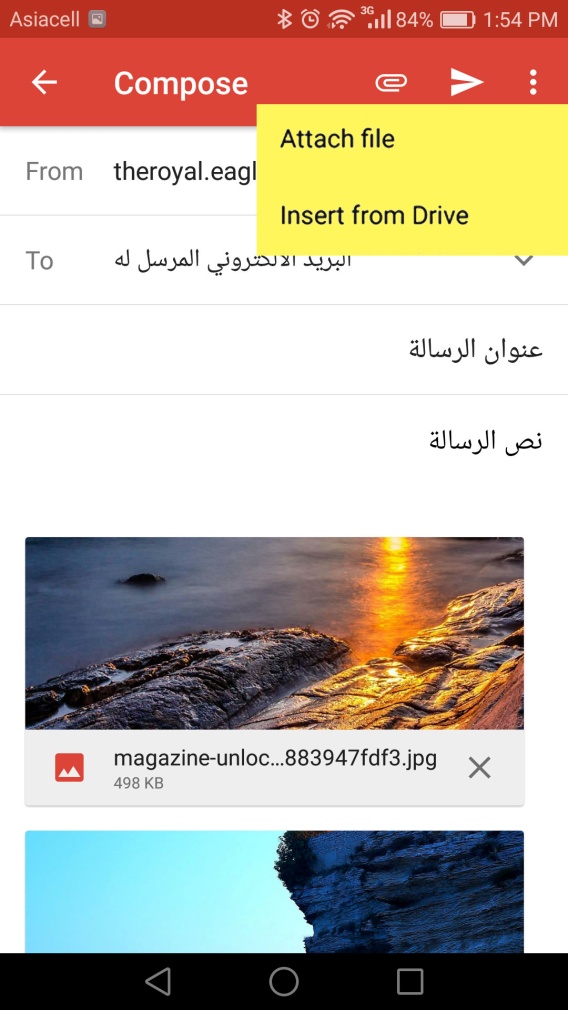 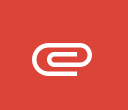 إرسال الملفات عن طريق Mobile
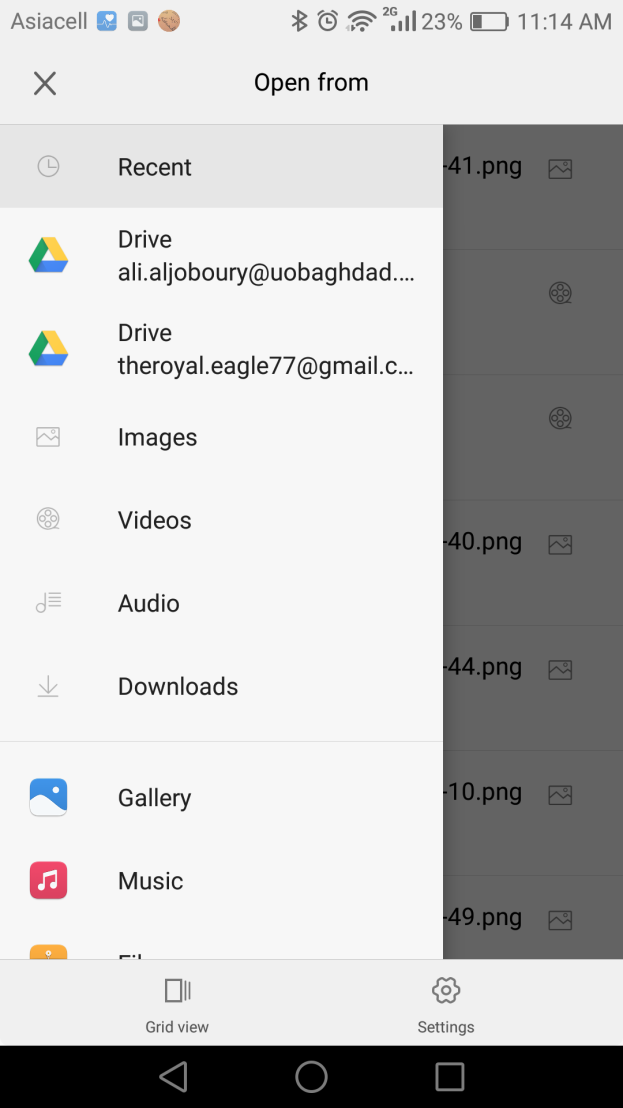 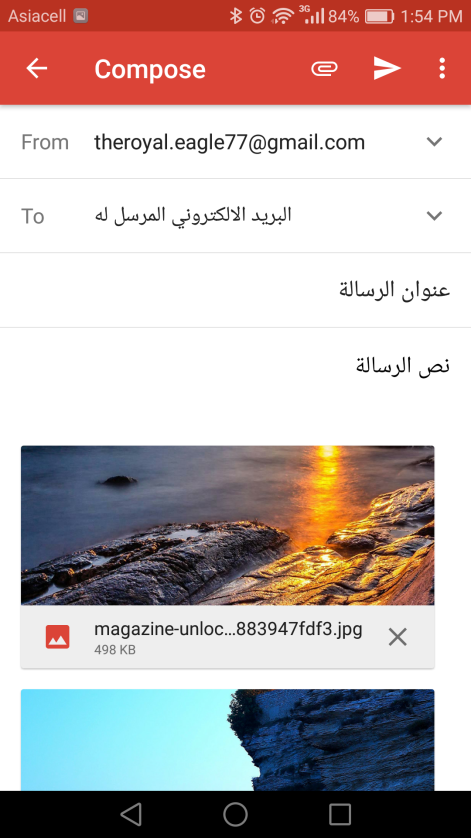 والإرسال من أيقونة
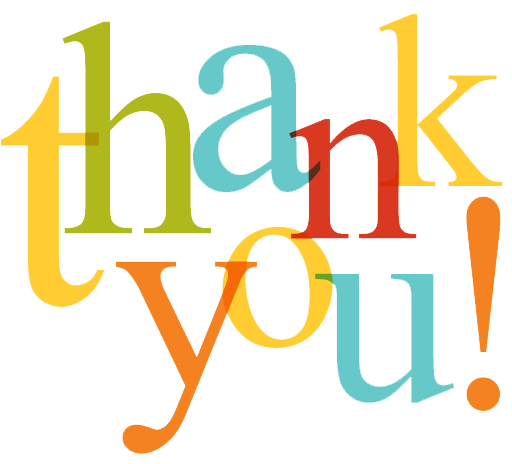